1099/1042 Training
Division of Accounts – Supplier Maintenance
Trainers:
Angelo Bruno, Accounting Manager
Katelyn Huckaby, Director
10/25/2023
Important Reminders
1099 Corrections
2019: 13,000
2020: 12,600
2021: 8,320
2022: 15,740 (increase mostly due to changes in reporting)

Keep in mind when entering vouchers:
Choose the appropriate Location (1099 reportability and bank account) 
Query: TN_AP33C_VENDOR_SEARCH 
Choose the appropriate Address (Should match remittance address on invoice)
Do not assume the Default Location or Address is correct
Why We Report
The IRS requires certain payments made to suppliers be reported on an IRS Information Return (Form 1099 series, etc.). Reportable does not mean taxable. 

Presentation Topics:
Form 1099-MISC (Miscellaneous Income – rent, medical services, legal services)
Form 1099-NEC (Nonemployee Compensation – services, excluding medical) 
Form 1099-G (Certain Government Payments – grants)
Form 1042-S (Foreign Suppliers)

We will work with agencies to ensure reporting of offline payments (payments not made through Edison) and other types of Information Returns that must be issued
Who We ReportIs the Supplier Reportable?
What We ReportExamples of Reportable Payments
*We will email a request for a listing of settlement payments paid by your agency
What We Don’t ReportExamples of Non-Reportable Payments
Materials, products, and supplies  
Medical records (unless they are included on the invoice with a medical service)
Membership dues
Prescription drugs
Subscription (magazines, professional journals, etc.)
Travel claims 
Utilities (including electricity, gas, propane, phone service (cell or landline) and internet service)
Foster care, guardianship, adoption assistance, etc. 

These payments should be coded in Edison with a Location type of MAIN or a city name (for example: NASHVI-001).
What is needed from you
Agencies schedule and review four payment queries in Edison to ensure accurate 1099/1042 reporting








Agency reports must be returned by the deadline
Schedule and Review
Schedule queries in Edison. Instructions can be found on Pages 8-14 of the 1099 and 1042 Reporting Guide.
If no query results, double check to ensure the correct dates were entered.

Import queries into Excel. Excel 365 import instructions can be found on Pages 14-21 of the 1099 and 1042 Reporting Guide.

Format and review spreadsheet. Instructions can be found on Pages 22-25 of the 1099 and 1042 Reporting Guide.
Common Importing Issues
Data must be imported into Excel in “Text” format, except for the Amount columns. Amount columns must be “General”.
Instructions found on Page 20 of the 1099 and 1042 Reporting Guide
Common Formatting Issues
Once in Excel, amount columns must be formatted in “Accounting” with no symbols and 2 decimal places.
Instructions found on Page 21 of the 1099 and 1042 Reporting Guide
Common Review Issues
Do not split vouchers
If part of the voucher is reportable, then the entire voucher is reportable unless the reportable portion is incidental. 
Example: A truck was repaired by a sole proprietor. Labor cost $1,400, parts cost $600. A 1099 is issued for $2,000 to the Supplier.
Example: Copy paper was purchased for $800; delivery charge was $50. A 1099 is not issued to the supplier because copy paper is a product, and the delivery charge is incidental to the product.

Columns may be hidden, but not deleted

Only add columns to the right side of the spreadsheet

If the spreadsheet is not formatted correctly, it will be returned for correction
TN_1099_TO_REPORT
All payments on this query will be reported on the appropriate 1099 form unless you tell us to exclude or correct

Add two columns to the right side of the spreadsheet with the headers “Exclude or Correct” and “Reason”
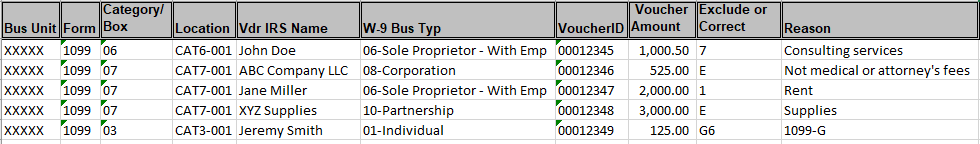 TN_1099_SLGP_VCHR_PAYMNTS
No payments on this query will be reported on a 1099 unless you tell us to report

Add five columns to the right side of the spreadsheet with the headers “Supplier ID”, “TIN”, “Format”, “Type”, and “CAT”. If the payment is reportable, complete these columns as follows:
Supplier ID: Enter the Edison Supplier ID (leave blank if not applicable).
TIN: REQUIRED! Enter the Tax ID Number as an SSN or FEIN with the appropriate dashes.
Format: Enter “S” for SSN or “F” for FEIN. 
Type:  Enter “1099” for 1099-MISC or 1099-NEC or “1099G” for 1099-G.
CAT:  Enter the correct category number for the payment.
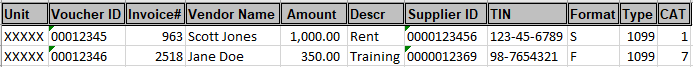 TN_1099_RPRT_VDR_NORPRT_PAYTN_1099_RPRT_VDR_NORPRT_PAY2
These queries must be combined and submitted as one report. Save the report as your business unit and “PAY_PAY2”

No payments on this query will be reported on a 1099 unless you tell us to report

Add two columns to the right side of the spreadsheet(s) with the headers “Type” and “CAT”

If payments with CAT Locations are found in the query results, you must include the payments on your submitted report
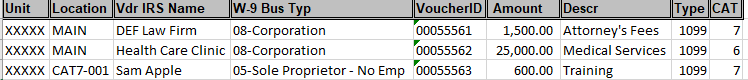 1042 Reporting – Foreign Suppliers
A foreign supplier is a non-resident alien individual or foreign company

The IRS requires certain payments to foreign suppliers be reported on a Form 1042-S

Due to the complexity of 1042-S reporting, all payments to foreign suppliers must be included on the 1042 report to F_A.Accounts@tn.gov
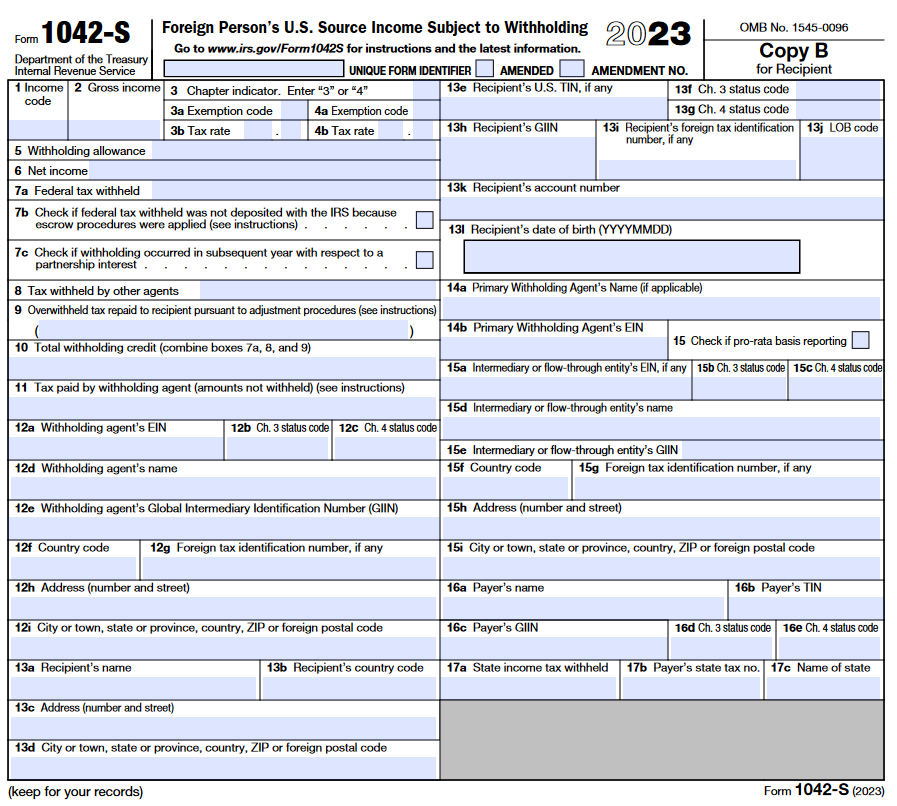 Reporting 1042 Payments
Payments to foreign suppliers may be found on any 1099 query
If found, copy and paste the 1042 rows to a new Excel worksheet with the same column headings
If payments to foreign suppliers are found on the TN_SLGP_VCHR_PAYMNTS query, contact F_A.Accounts@tn.gov  immediately

Add three columns to the right side of the spreadsheet with the headers:
“Description of Payment” 
“Where Work was Performed” (only required for payment for services)
“Number of Days Present in the U.S.” (only required for payment for services)
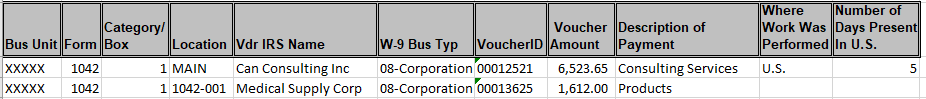 Preparing Submission of Reports
After reviewing and entering your corrections:
Unhide all columns and unfreeze all panes
If corrections are found, filter out the blank data and copy and paste only the data that requires correcting into a new Excel workbook (separate workbooks required for each report except for the PAY/PAY2 queries)

Naming your reports:
Save your new workbook as your business unit, name of the query, and the period for which the query was ran, for example: 
30101_TN_1099_TO_REPORT_JAN_OCT
30101_TN_1099_SLGP_VCHR_PAYMNTS_JAN_OCT
30101_TN _PAY_PAY2_JAN_OCT
30101_1042_REPORT_JAN_OCT

Don’t wait! Send the workbooks as they are completed rather than waiting until all four queries have been reviewed
Submission Requirements
Email 1099 and 1042 reports to F_A.Accounts@tn.gov 

The subject line of the email must contain your business unit and the name of the report,  for example:
30101_TN_1099_TO_REPORT
30101_TN_1099_SLGP_VCHR_PAYMNTS
30101_TN _PAY_PAY2
30101_1042_REPORT

If multiple reports are submitted in one email, the subject line must contain your business unit and “1099_REPORTS” and “1042_REPORT”,  for example:
30101_1099_REPORTS
30101_1099_REPORTS_1042_REPORT

If you do not have any 1099 corrections to report, you must send an email stating so. You do not have to attach a blank report.
Important Dates to Remember
Majority of 1099/1042 process spans November through March

January through October Reports
Anticipated Start Date: November 3, 2023
Email from F_A.Accounts@tn.gov sent notifying agencies to begin running queries
Anticipated Due Date: November 16, 2023
Reports must be submitted to F_A.Accounts@tn.gov in accordance with 1099 and 1042 Reporting Guide
Agency Certification Form (signed by fiscal officer) must be attached to Annual Closing Tasklist (ACT)

November through December Reports
Anticipated Start Date: January 3, 2024
Email from F_A.Accounts@tn.gov sent notifying agencies to begin running queries
Anticipated Due Date: January 10, 2024
Reports must be submitted to F_A.Accounts@tn.gov in accordance with 1099 and 1042 Reporting Guide
Agency Certification Form (signed by fiscal officer) must be attached to Annual Closing Tasklist (ACT)
Agency Certifications
Certify: 

All 1099 queries and 1042 payments have been reviewed and formatted in accordance with the 1099 and 1042 Reporting Guide and all corrections have been submitted to Supplier Maintenance

All settlements, including those paid through payroll, and offline payments, those paid outside of Edison, have been submitted to Supplier Maintenance in accordance with the 1099 and 1042 Reporting Guide
Contact Information
Communication is critical.  

Email 1099 and 1042 reports and questions to: F_A.Accounts@tn.gov
If emailing a question,  the Subject must include “1099Q”

Phone contact information for us:
Angelo Bruno – 615-253-2742; Angelo.Bruno@tn.gov
Katelyn Huckaby – 615-770-1104; Katelyn.Huckaby@tn.gov
Questions?
THANK YOU